Corrosion
- Définitions
- Mécanismes de corrosion
MÉCANISME DE LA CORROSION
 Définitions
	La corrosion: est la dégradation 	fonctionnelle du matériau due à   	l’intéraction avec son environnement 	engendrant un transfert d’électron 


	Electrolyte: est une solution qui permet 	le transfert de charge
électrolyte
Cu
Cu
Zn
électrolyte
Zn
d’échelles de potentiels / série galvanique
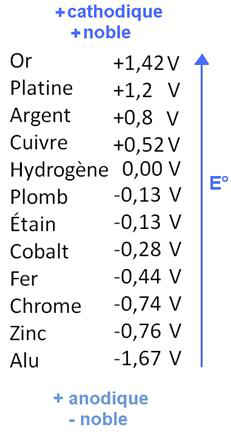 Le transfert d’électrons
• L’élément métallique a tendence de perdre ses électron de valences pour revenir à son état naturel (oxide) ou il diminue son énergie libre ΔG
• La réaction de corrosion se produit quand  ces électrons sont consomés par un accepteur
• Le processus de transfert d’électrons est l’essence de la réaction de corrosion
Potentiel d’un életrode E
•Le potentiel d’électrode E est une mesure de la tendence thermodynamic du métal à subir une réaction de corrosion sous certaines conditions. 
• Le potentiel d’électrode dépend de 5 facteurs:
♦ La pureté du métal
♦ la concentration des ions du métal dans l’électrolyte
♦ L’existance d’autres ions dans électrolyte
♦ Température
♦  Flux de courant
La différence de potentiel d’un système formé par un métal et une solution de ses ions appelé electrode  (half cell ) est mesurée en la combinant avec une autre électrode  référence pour  obtenir ainsi une batterie.  -
-
-
-
-
-
-
Métal
Solution
ions
   du métal
La corrosion dans une solution aqueuse seproduit seulement, et seulement s’il existent sémultanément  les éléments suivants:
Anode
                                          2 electrodes
2.Cathode
                            
3. Ionic circuit
                                            2 circuits
4. Electrical circuit
L’anode
L’anode est la portion de la surface du métal qui subit la corrosion( l’oxidation)  et à partir du quelle part le courent ionique ( ions métallique) pour se plongent dans l’électrolyte 
Anode se caractérise par:
♦ Oxydation
♦ perte d’électrons 
♦Attraction des anions comme  Cl- and SO4-2)
Cathode 
Cathode  est la portion du métal ou le courent ionique arrive, venant de.
Cathode est caractérisée par:
♦ Réduction
♦ Gain d’électrons 
♦ Attraction des cations cations (comme H+ et Na+)
•  A l’anode  se produit l’oxydation
•  A la cathode se produit la réduction
• L’oxydation du métal:
♦ M → Mn+ + ne-
• Plusieurs réactions de réduction sont possible à la cathode dans un environnement aqueux
1.  2H+ + 2e-→ H2
2.  2H2O + 2e- → H2 + 2(OH)-
3. O2 + 2H2O + 4e- → 4(OH)-
4. O2 + 4H+ + 4e- → 2H2O
5. Mn+ + ne- → M
e-
e-
e-
e-
OH-
M+n
O2
réaction de cathode
réduction
Réaction d’anode
oxydation
FACTEURS ENGENDRANT LA CORROSION
La nature du métal: 
         Noblesse                    potentiel
électrolyte
Cu
Zn
cathode
anode
Alliages                corrosion de l’élément le moins noble                  formation des pores                          dégradation de l’alliage
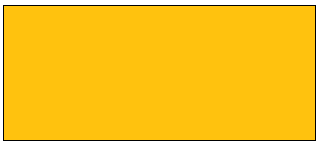 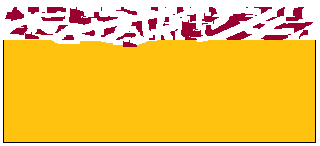 Cu-Zn
Avant la corrosion                                                               après
On peut citer d’autres facteurs tels que:
     -  Traitement thermique 
     -  Préparation de  la surface du matériau
     -  Association des métaux, 
     -  La conception des pièces, etc…
L’environnement 
 Présence d’espèces réductibles (chlorures,  
   sulfates...);

 Présence de polluants (zones industrielles,
  zones marines...);    
- Température; 

- Présence d’humidité 
- variation de la concentration en O2.
Exemple des zones de marnage
 
              - Eau salée Climat et 
                 variations de température                 
               - Variations de concentration O2 
               - Polluants (suivant les régions)
Corrosion très rapide
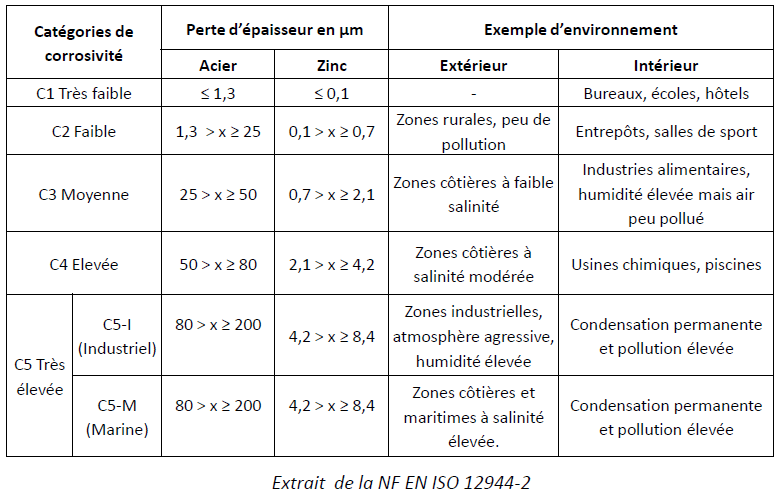 LES DIFFÉRENTS TYPES DE CORROSION
La corrosion uniforme
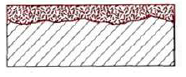 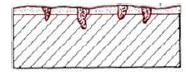 Par piqûres
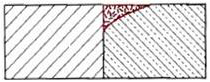 Galvanique
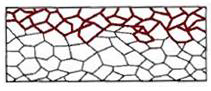 Intergranulaire
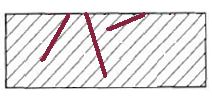 Corrosion sous tension/corrosion fatigue
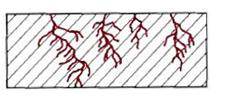 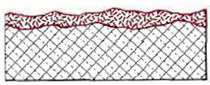 Sélective
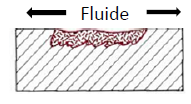 Erosion
PROTECTIONS POSSIBLES
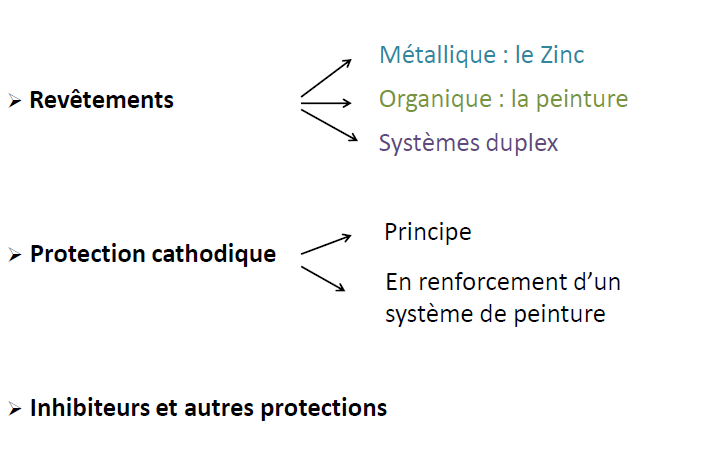 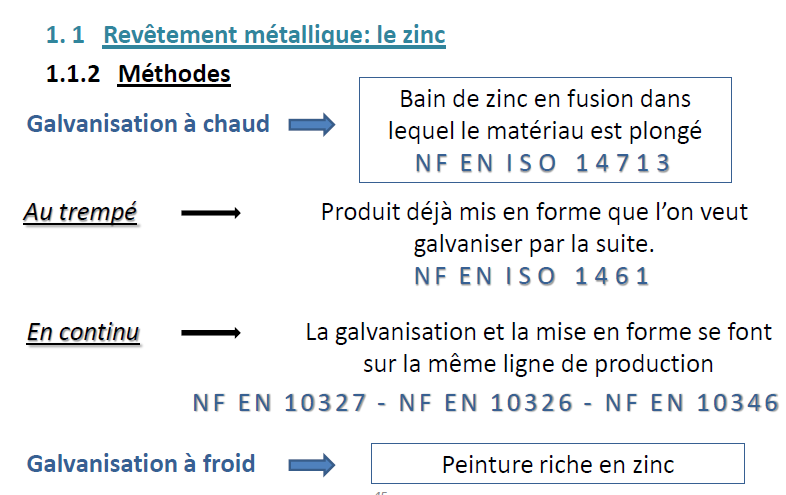 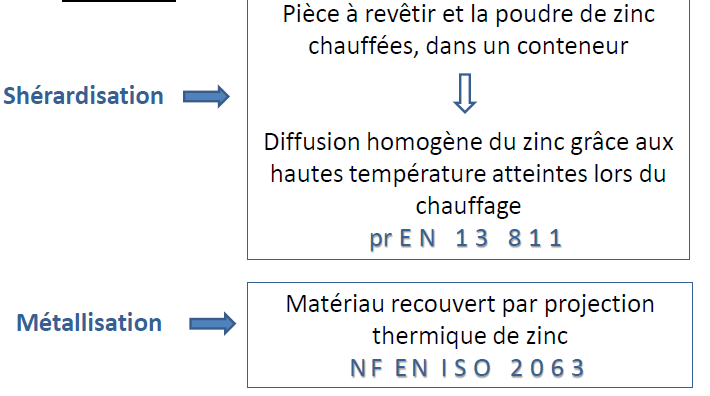 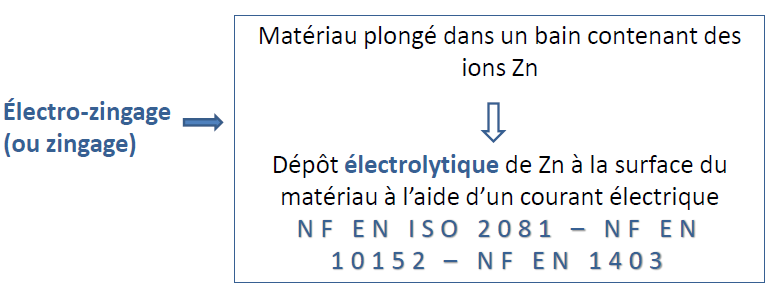 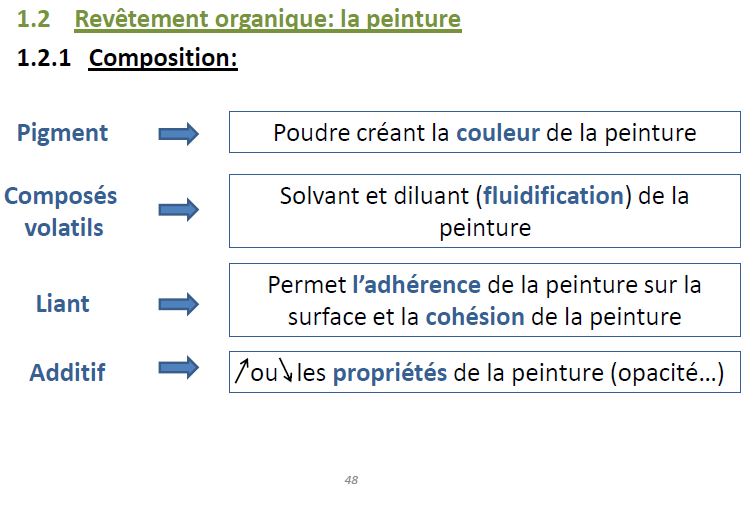 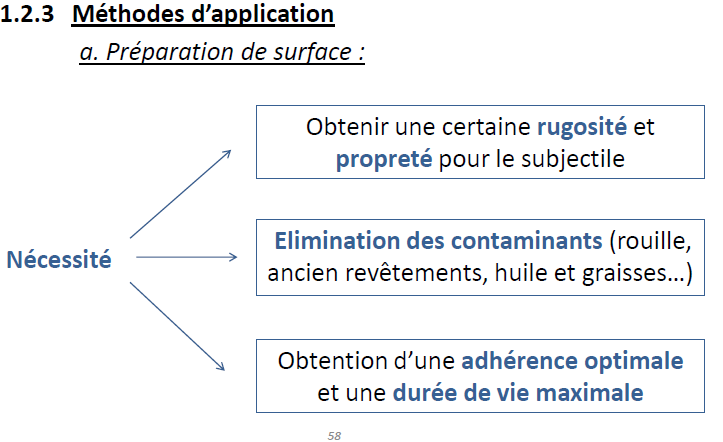 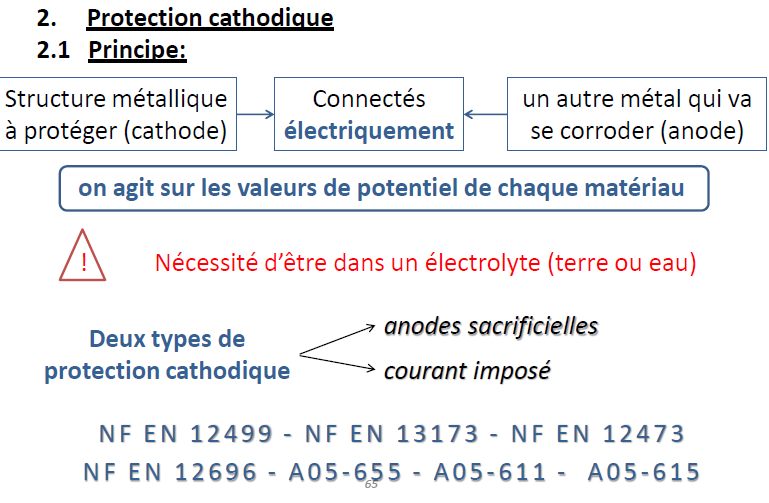 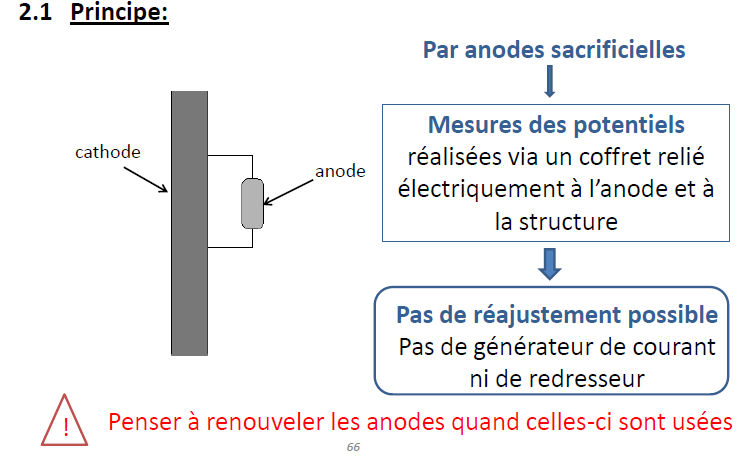 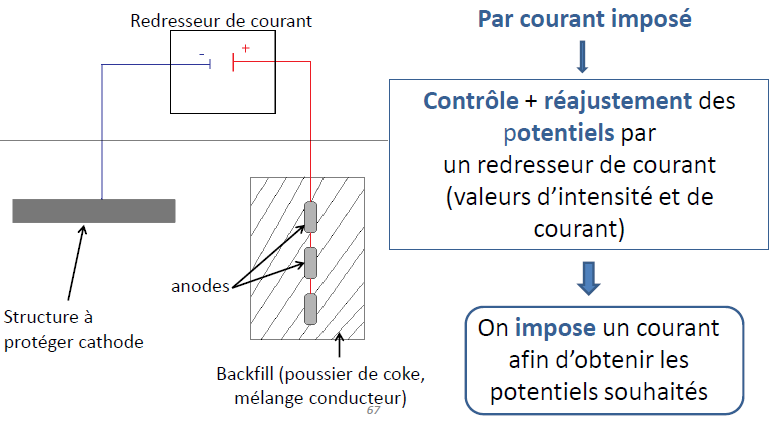 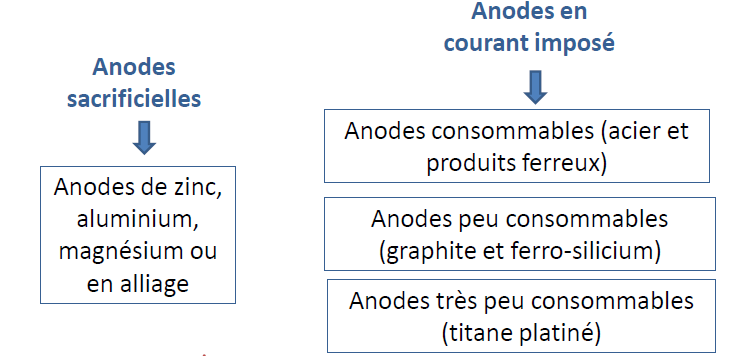 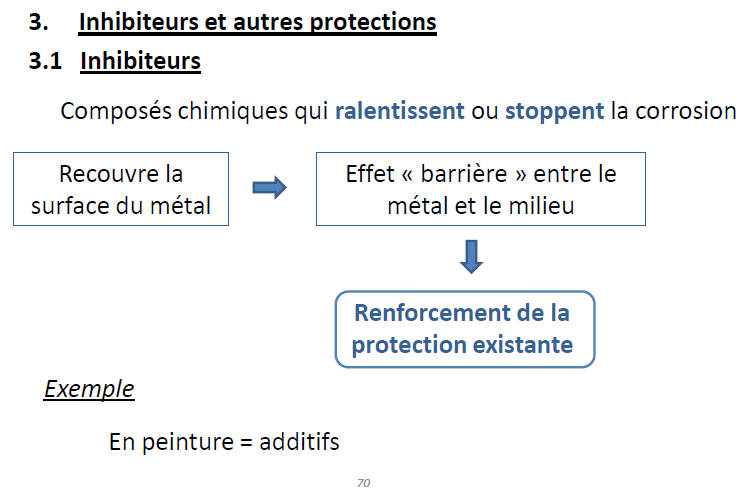 Références:
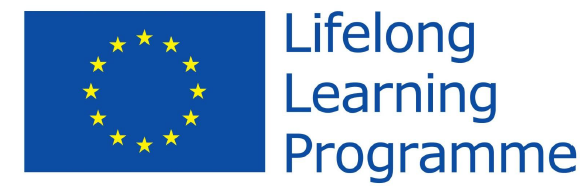